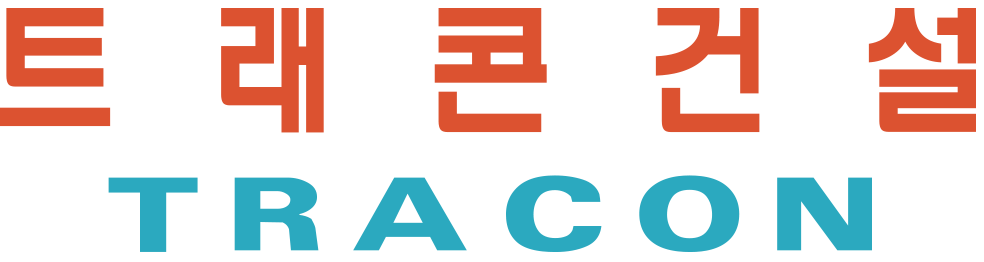 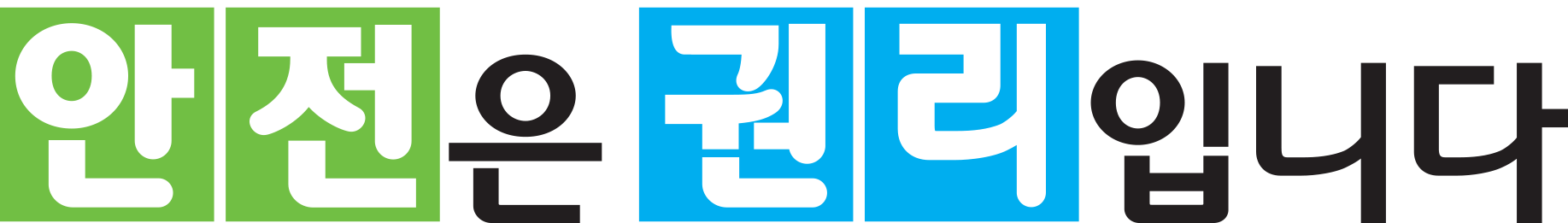 2022년 10월
사고사례 안전교육
2022. 10. 12
안전보건실
2022년 사고사례 및 예방대책
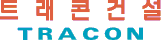 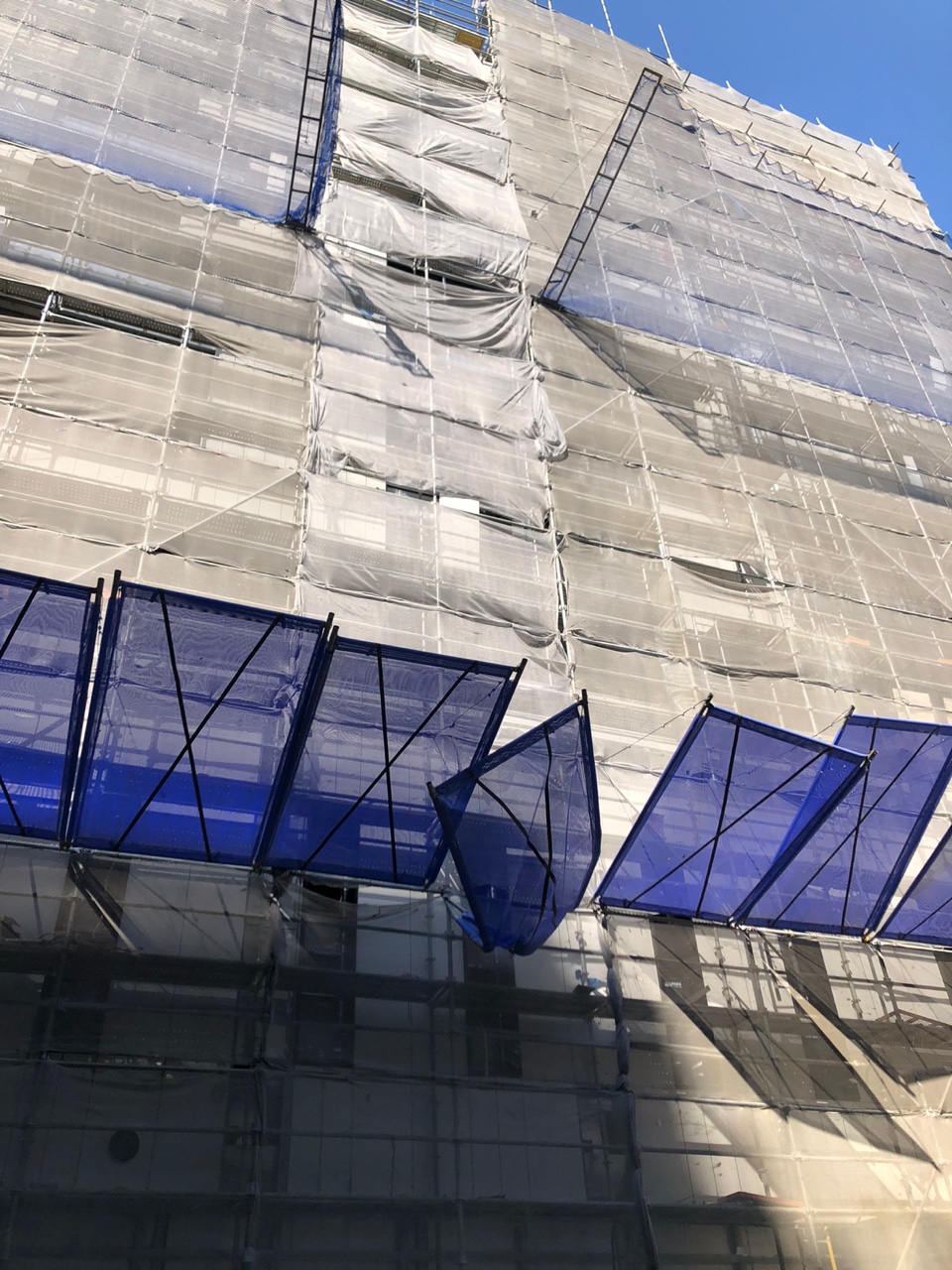 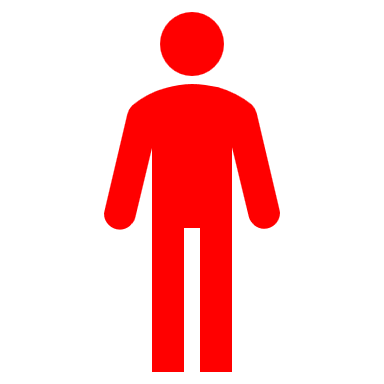 2022년 사고사례 및 예방대책
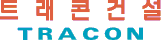 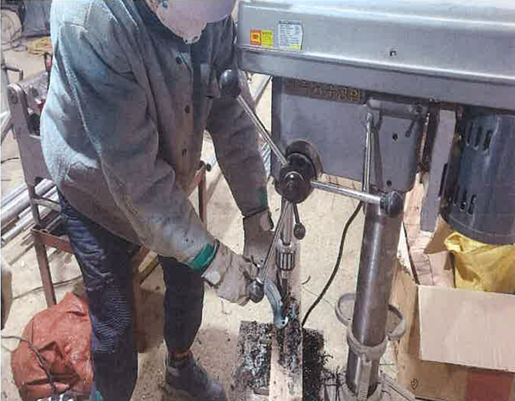 2022년 사고사례 및 예방대책
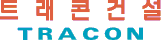 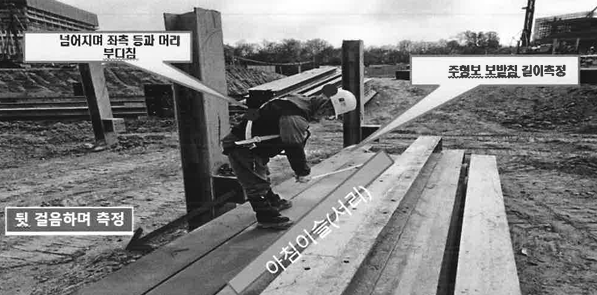 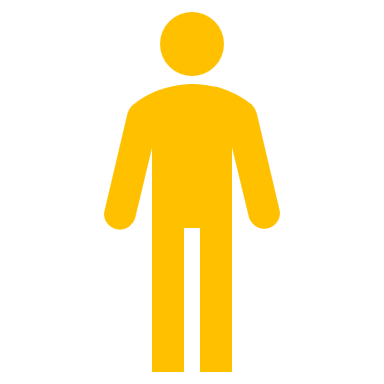 2022년 사고사례 및 예방대책
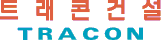 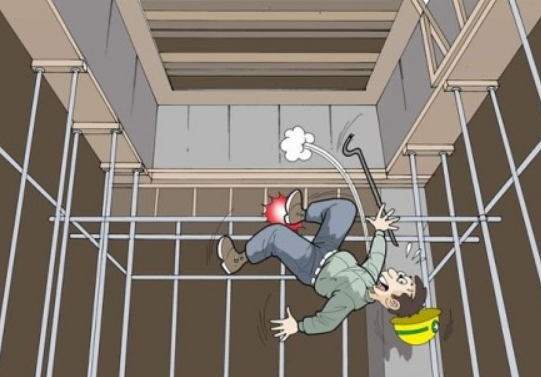 2022년 사고사례 및 예방대책
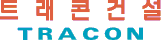 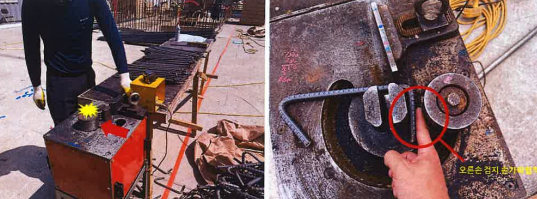 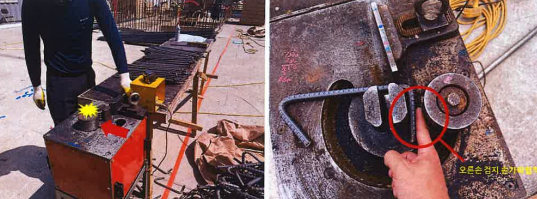 2022년 사고사례 및 예방대책
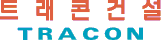 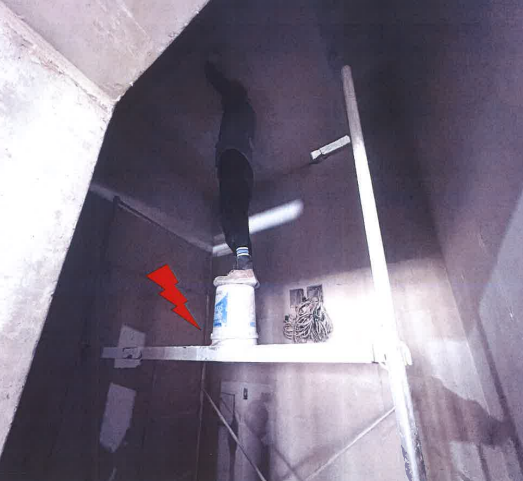 2022년 사고사례 및 예방대책
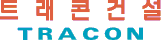 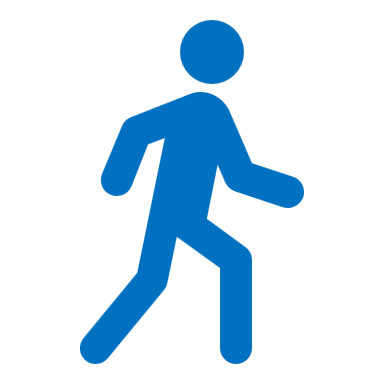 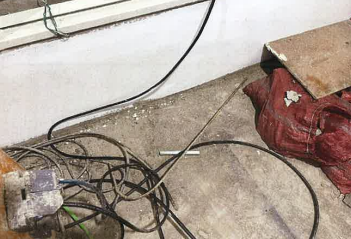 2022년 사고사례 및 예방대책
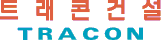 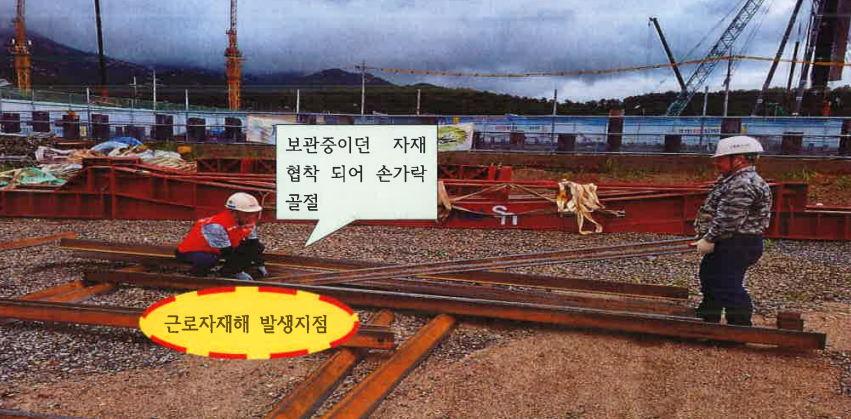 2022년 사고사례 및 예방대책
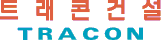 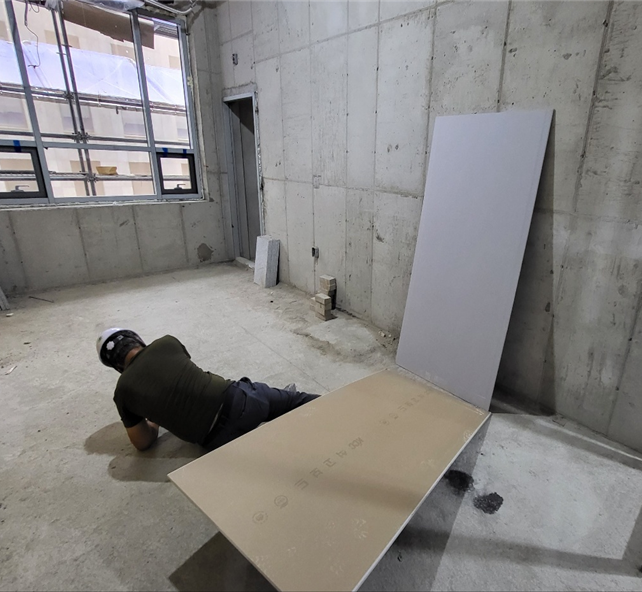 2022년 사고사례 및 예방대책
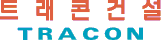 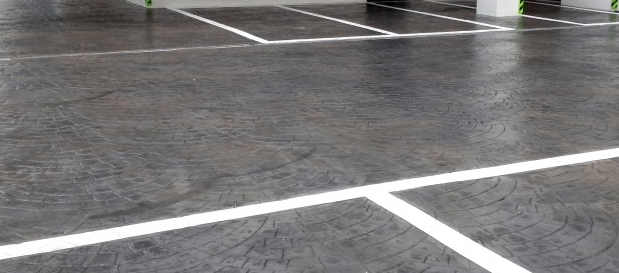 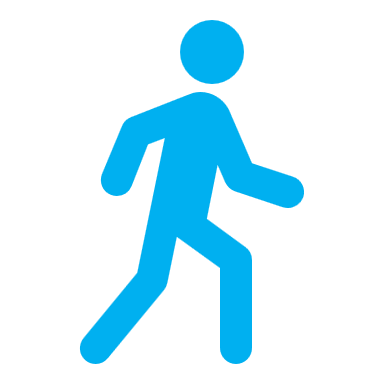 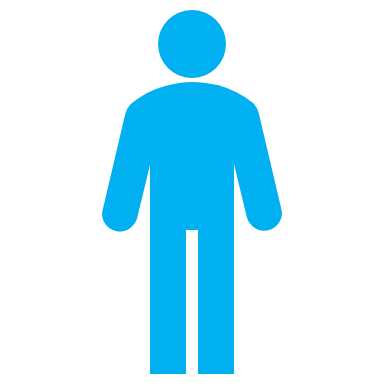 2022년 사고사례 및 예방대책
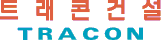 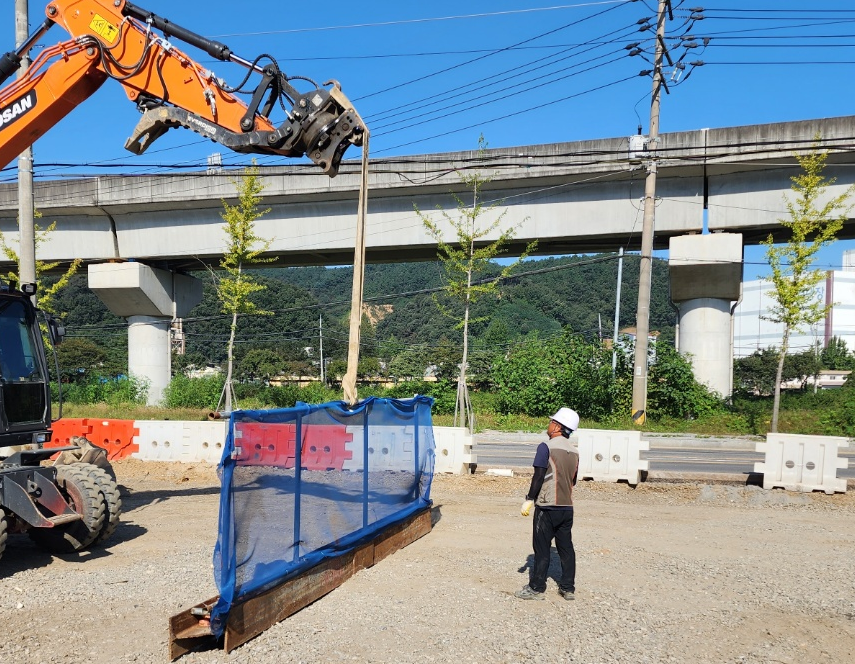 2022년 사고사례 및 예방대책
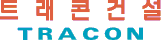 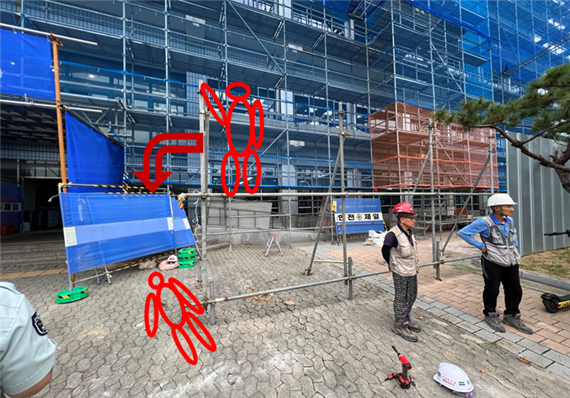 감사합니다
THANK YOU
위험을 보는 것이 안전의 시작입니다.
We Build Value